Electronics & DAQ WG – 12/21/23
Agenda

Announcements
ePIC Synchronization and Clock Distribution – William Gu
Timing system, FELIX needs and use, RDO design, fiber protocols
Thoughts on high level fiber protocol - Jeff
12/21/2023
Electronics & DAQ WG
1
Electronics and DAQ WG – 12/21/23
Collaboration Meeting
Wed 1/10/24 – Collaboration Meeting Workfest, Joint meeting of SRO and Electronics & DAQ
Friday 1/12/24 – Software & Computing report, Electronics, Readout & DAQ report
Saturday 1/13/24 – Significant time dedicated to planning TDR
New results coming from backgrounds
Rates in n-ecal ~10^5hz/channel nearest beam, need to translate to FEB impact carefully
More coming soon, generally need more accurate translations than last years numbers
Far forward/backward preliminary design review 2/12/24
Work to deal with some issues there
High rates in the low Q taggers
High rates in the luminosity detectors (meaning of term “histogramming”)
More focus on ASICs starting next year with monthly updates (starting 1/15/24)
Fernando still requesting info on Qmin/Qmax:		 https://brookhavenlab.sharepoint.com/sites/EICPublicSharingDocs/Shared%20Documents/Forms/AllItems.aspx?id=%2Fsites%2FEICPublicSharingDocs%2FShared%20Documents%2FExperimental%20Program%2FePIC%2FDAQ%26Electronics&p=true&ga=1 
Slow controls efforts
12/21/2023
Electronics & DAQ WG
2
Electronics and DAQ WG – 12/21/23
Collaboration Meeting 
Wed 1/10/24 – Collaboration Meeting Workfest, Joint meeting of SRO and Electronics & DAQ
Friday 1/12/24 – Software & Computing report, Electronics, Readout & DAQ report
Saturday 1/13/24 – Significant time dedicated to planning TDR
New results coming from backgrounds
Rates in n-ecal ~10^5hz/channel nearest beam, need to translate to FEB impact carefully
More coming soon, generally need more accurate translations than last years numbers
Far forward/backward preliminary design review 2/12/24
Work to deal with some issues there
High rates in the low Q taggers
High rates in the luminosity detectors (meaning of term “histogramming”)
More focus on ASICs starting next year with monthly updates (starting 1/15/24)
Fernando still requesting info on Qmin/Qmax:		 https://brookhavenlab.sharepoint.com/sites/EICPublicSharingDocs/Shared%20Documents/Forms/AllItems.aspx?id=%2Fsites%2FEICPublicSharingDocs%2FShared%20Documents%2FExperimental%20Program%2FePIC%2FDAQ%26Electronics&p=true&ga=1 
Slow Controls efforts
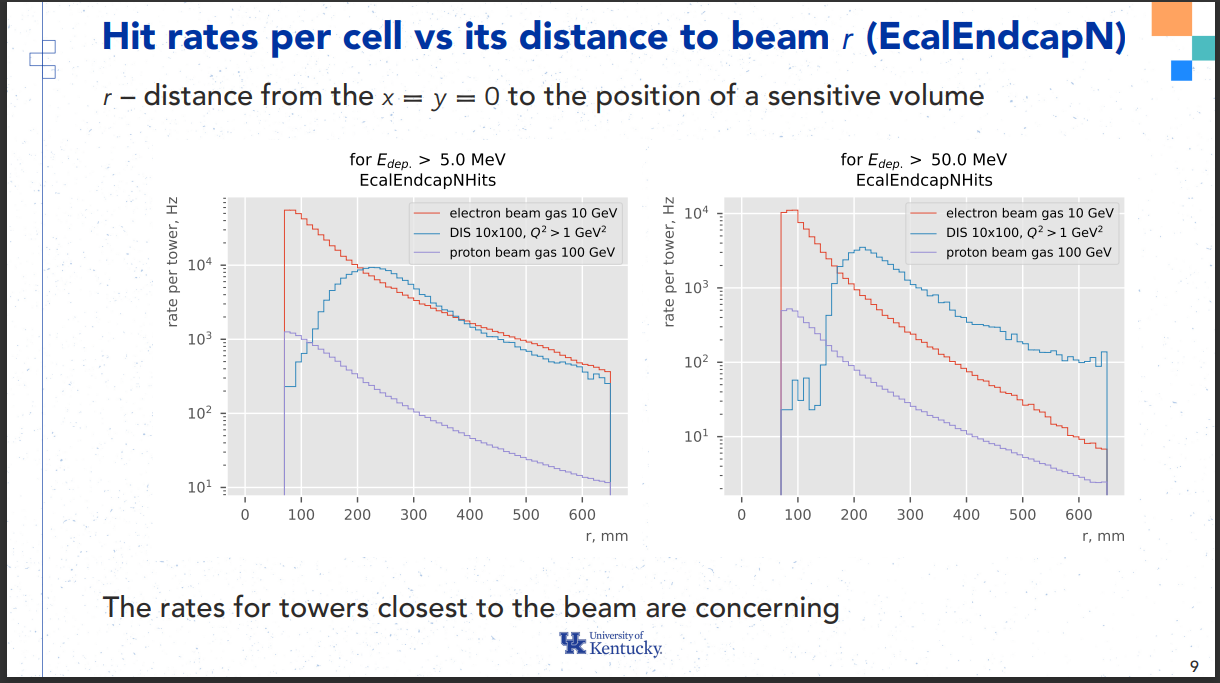 Dmitry Kalinkin
Ken Livingston
12/21/2023
Electronics & DAQ WG
3
Electronics and DAQ WG – 12/21/23
Collaboration Meeting
Wed 1/10/24 – Collaboration Meeting Workfest, Joint meeting of SRO and Electronics & DAQ
Friday 1/12/24 – Software & Computing report, Electronics, Readout & DAQ report
Saturday 1/13/24 – Significant time dedicated to planning TDR
New results coming from backgrounds
Rates in n-ecal ~10^5hz/channel nearest beam, need to translate to FEB impact carefully
More coming soon, generally need more accurate translations than last years numbers
Far forward/backward preliminary design review 2/12/24
Work to deal with some issues there
High rates in the low Q taggers
High rates in the luminosity detectors (meaning of term “histogramming”)
More focus on ASICs starting next year with monthly updates (starting 1/15/24)
Fernando still requesting info on Qmin/Qmax:		 https://brookhavenlab.sharepoint.com/sites/EICPublicSharingDocs/Shared%20Documents/Forms/AllItems.aspx?id=%2Fsites%2FEICPublicSharingDocs%2FShared%20Documents%2FExperimental%20Program%2FePIC%2FDAQ%26Electronics&p=true&ga=1 
Slow Controls Efforts
12/21/2023
Electronics & DAQ WG
4
Electronics and DAQ WG – 12/21/23
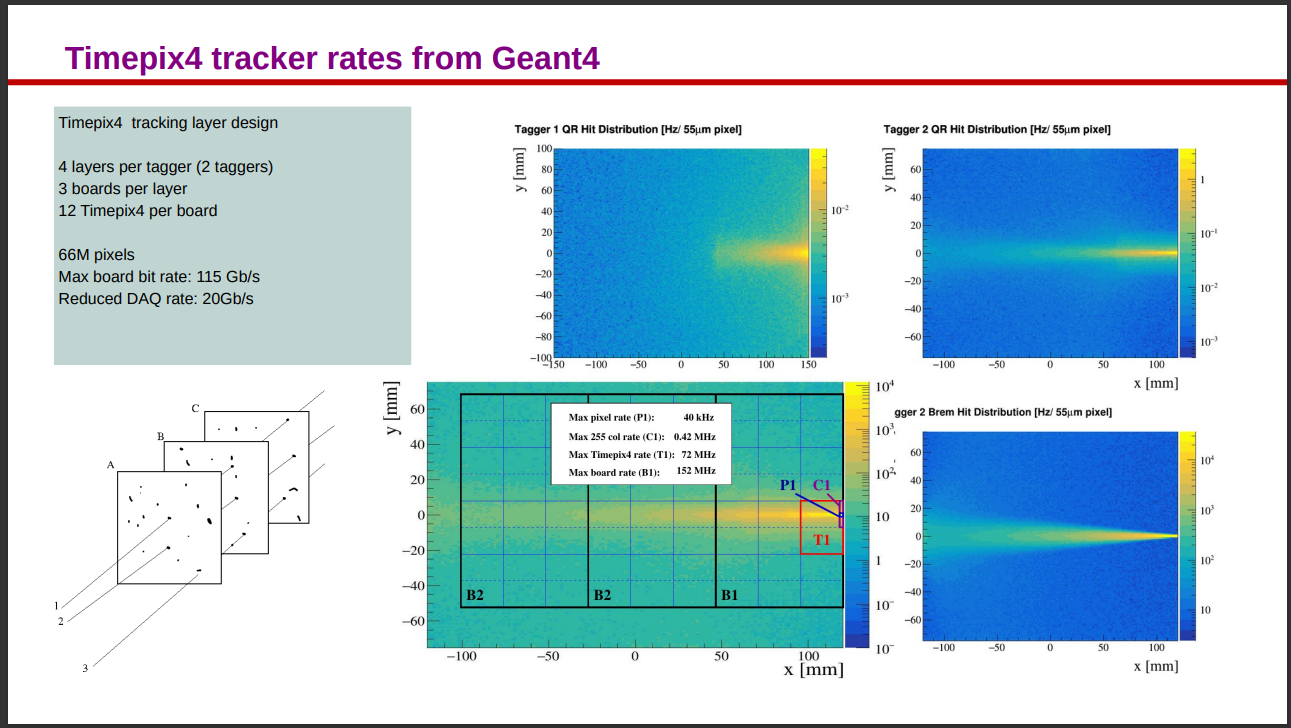 Collaboration Meeting
Wed 1/10/24 – Collaboration Meeting Workfest, Joint meeting of SRO and Electronics & DAQ
Friday 1/12/24 – Software & Computing report, Electronics, Readout & DAQ report
Saturday 1/13/24 – Significant time dedicated to planning TDR
New results coming from backgrounds
Rates in n-ecal ~10^5hz/channel nearest beam, need to translate to FEB impact carefully
More coming soon, generally need more accurate translations than last years numbers
Far forward/backward preliminary design review 2/12/24
Work to deal with some issues there
High rates in the low Q taggers
High rates in the luminosity detectors (meaning of term “histogramming”)
More focus on ASICs starting next year with monthly updates (starting 1/15/24)
Fernando still requesting info on Qmin/Qmax:		 https://brookhavenlab.sharepoint.com/sites/EICPublicSharingDocs/Shared%20Documents/Forms/AllItems.aspx?id=%2Fsites%2FEICPublicSharingDocs%2FShared%20Documents%2FExperimental%20Program%2FePIC%2FDAQ%26Electronics&p=true&ga=1 
Slow Controls Efforts
Ken Livingston
12/21/2023
Electronics & DAQ WG
5
Electronics and DAQ WG – 12/21/23
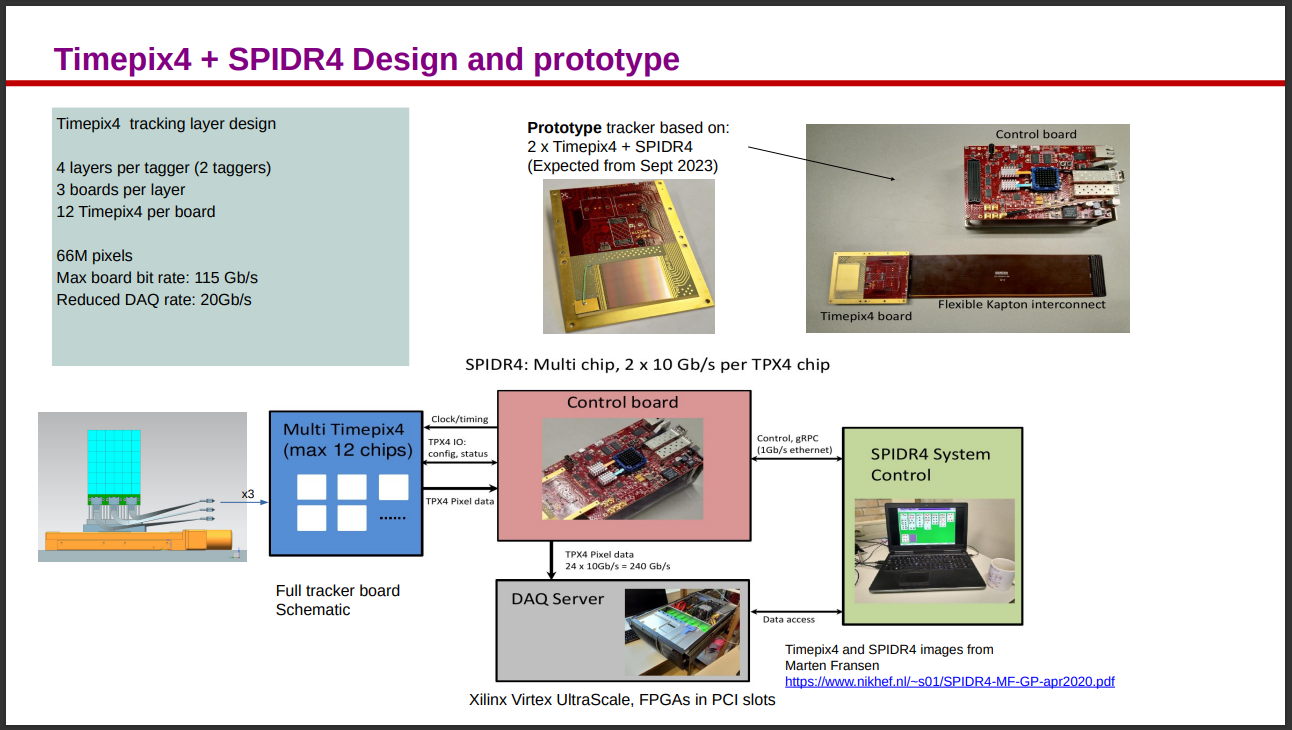 Collaboration Meeting 
Wed 1/10/24 – Collaboration Meeting Workfest, Joint meeting of SRO and Electronics & DAQ
Friday 1/12/24 – Software & Computing report, Electronics, Readout & DAQ report
Saturday 1/13/24 – Significant time dedicated to planning TDR
New results coming from backgrounds
Rates in n-ecal ~10^5hz/channel nearest beam, need to translate to FEB impact carefully
More coming soon, generally need more accurate translations than last years numbers
Far forward/backward preliminary design review 2/12/24
Work to deal with some issues there
High rates in the low Q taggers
High rates in the luminosity detectors (meaning of term “histogramming”)
More focus on ASICs starting next year with monthly updates (starting 1/15/24)
Fernando still requesting info on Qmin/Qmax:		 https://brookhavenlab.sharepoint.com/sites/EICPublicSharingDocs/Shared%20Documents/Forms/AllItems.aspx?id=%2Fsites%2FEICPublicSharingDocs%2FShared%20Documents%2FExperimental%20Program%2FePIC%2FDAQ%26Electronics&p=true&ga=1 
Slow Controls
Ken Livingston
12/21/2023
Electronics & DAQ WG
6
Electronics and DAQ WG – 12/21/23
Collaboration Meeting 
Wed 1/10/24 – Collaboration Meeting Workfest, Joint meeting of SRO and Electronics & DAQ
Friday 1/12/24 – Software & Computing report, Electronics, Readout & DAQ report
Saturday 1/13/24 – Significant time dedicated to planning TDR
New results coming from backgrounds
Rates in n-ecal ~10^5hz/channel nearest beam, need to translate to FEB impact carefully
More coming soon, generally need more accurate translations than last years numbers
Far forward/backward preliminary design review 2/12/24
Work to deal with some issues there
High rates in the low Q taggers
High rates in the luminosity detectors (meaning of term “histogramming”)
More focus on ASICs starting next year with monthly updates (starting 1/15/24)
Fernando still requesting info on Qmin/Qmax:		 https://brookhavenlab.sharepoint.com/sites/EICPublicSharingDocs/Shared%20Documents/Forms/AllItems.aspx?id=%2Fsites%2FEICPublicSharingDocs%2FShared%20Documents%2FExperimental%20Program%2FePIC%2FDAQ%26Electronics&p=true&ga=1 
Slow Control efforts ongoing.  Estimating scale, block diagrams, meet with project
12/21/2023
Electronics & DAQ WG
7
Electronics and DAQ WG – 12/21/23
William’s Talk…
12/21/2023
Electronics & DAQ WG
8
Goals for the next few months regarding protocol
Detailed requirements for RDO
Define scheme for handling bunch identification
Each timeframe should have a time of a certain number of bits
Bunches within each timeframe should be limited to a specific length (16 bits?)
Define whether the timeframes start at the same bunch ID relative to the revtic, or can start at any point in the revolution of the beam
Define how TOA bits from the ASICS get translated into real times relative to BX, and in real time
Untangle 40MHz issues
Make sure we cover any time difference between ASIC time intervals and Timeframe time intervals
Define how ADC’s get translated to BX times in RDO
Define mechanism for software triggers.    
For software triggering occurring in DAM, how to communicate the trigger info from other detectors
Do we need/want the capability to software trigger in the DAM & in the EBDC (or later)
Trigger words in the Fiber protocol (triggering calibration systems for example)
Define scheme for handling overruns / busys
Strategy, what to do with “lost” data, “lost” components
12/21/2023
Electronics & DAQ WG
9
Thoughts on High Level Protocol	- Handling overflows
Handling Overflows
FEB
FEB
FEB
FEB Assigns overrun status
FEB
Synchronous Transfer
RDO
RDO
RDO Assigns overrun status
RDO
Synchronous Transfer
DAM
Much less clear:  “Asserts Busy”
Buffered Transfer
Much less clear:  “Asserts Busy”
EBDC
12/21/2023
Electronics & DAQ WG
10